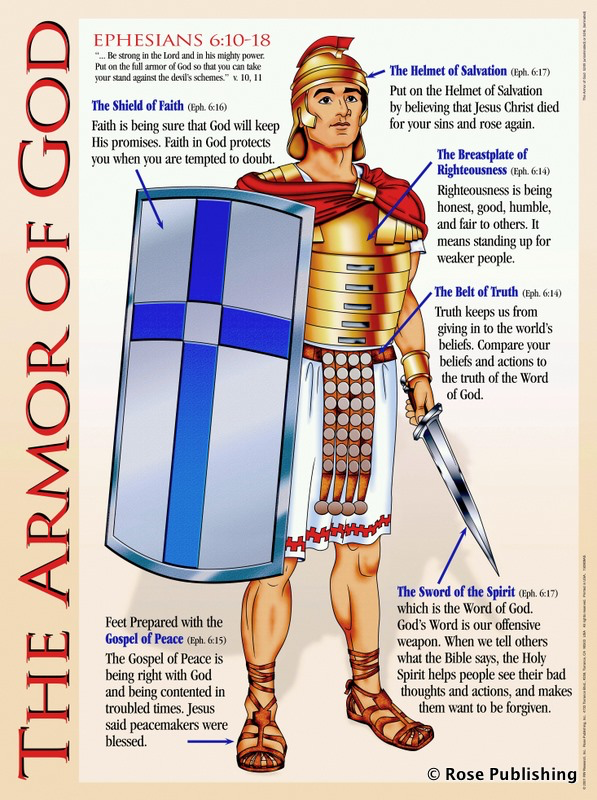 Stand !!!
15.05.2016
ἵστημι = G2476 occurs 163 times in 152 verses in the Greek concordance of the KJV
to cause a person or a thing to keep his or its place
Or 
to uphold or sustain the authority or force of anything
Or 
continue safe and sound, stand unharmed, to stand ready or prepared
Stand in Grace
Therefore, having been justified by faith, we have peace with God through our Lord Jesus Christ,  through whom also we have access by faith into this grace in which we stand, and rejoice in hope of the glory of God. Rom 5:2
Stand in Grace
By Silvanus, our faithful brother as I consider him, I have written to you briefly, exhorting and testifying that this is the true grace of God in which you stand. 1 Pet 5:12
St John Chrysostom
Allow me to ask you to meditate in how the apostle, in every situation, concentrates on two points: the side of the Lord, and our side. On the Lord’s side, there are many and diverse things: having died for our sake, reconciled us with God the Father, brought us over to Himself, and granted us an unutterable grace. Whereas on our side, we only present a (living) faith. Hence he says: “by faith into this grace”. … How great is such  a grace!
Stand in the Gospel
Moreover, brethren, I declare to you the gospel which I preached to you, which also you received and in which you stand, by which also you are saved, if you hold fast that word which I preached to you unless you believed in vain. 1 Cor 15:1,2
St John Chrysostom
The apostle Paul confirms to them that what he presents to them is the same gospel he received and delivered to them before. His preaching is set upon the unchangeable God’s word, the eternal truth. That is the steadfast foundation in which they stand, which, if taken away, they would fall. Belief in the resurrection from the dead is the foundation of Christianity, which, if anyone doubts, his whole soul being, faith in God, and hope in heaven, would all  fall.
Stand in the battle
10 Finally, my brethren, be strong in the Lord and in the power of His might. 11 Put on the whole armor of God, that you may be able to stand against the wiles of the devil. 12 For we do not wrestle against flesh and blood, but against principalities, against powers, against the rulers of the darkness of this age, against spiritual hosts of wickedness in the heavenly places.  Eph 6:10-12
Stand in the evil day
Therefore take up the whole armor of God, that you may be able to withstand in the evil day, and having done all, to stand. Stand therefore, having girded your waist with truth, having put on the breastplate of righteousness,  Eph 6:13,14
St. John Chrysostom
“The first feature of that spiritual battle is to know how to be steadfast, for many things depend on that. Often he mentioned being steadfast, for he said,  ‘Watch, stand fast…’ (1 Cor. 16:13) Also,  ‘…So stand fast in the Lord.’ (Phil. 4:1)  ‘Therefore let him who thinks he stands take heed lest he fall.’ (1 Cor. 10:12)
Stand before the Kings
And now I stand and am judged for the hope of the promise made by God to our fathers.  Acts 26:6
Fr Tadros Yacoub
He was straightforward in his faith as well as in his life, believing in the resurrection of the dead, in the existence of angels, and lives with the hope for eternal life, contrary to the Sadducees, for the hope of the promise made by God to the fathers – the enjoyment of resurrection, which is the hope of the Pharisees, opposed by the Sadducees.
Stand witnessing
Therefore, having obtained help from God, to this day I stand, witnessing both to small and great, saying no other things than those which the prophets and Moses said would come. Acts 26:22